ΕΞΟΠΛΙΣΜΟΣ ΚΑΙ ΜΕΤΡΑ
ΠΡΟΛΗΨΗΣ - ΑΝΑΣΧΕΣΗΣ ΤΩΝ ΑΠΕΙΛΩΝ ΑΣΦΑΛΕΙΑΣ
L.R.I.T. (Long Range Identification & Tracking)
Το LRIT είναι διεθνές σύστημα παρακολούθησης, εντοπισμού και  αναγνώρισης πλοίων.
Με τον κανονισμό της SOLAS V/19-1 θα πρέπει να μεταδίδει τα κάτωθι δεδομένα:
	 Την ταυτότητα του πλοίου (Όνομα και Δ.Δ.Σ.).
	 Την Θέση του πλοίου (γεωγραφικό μήκος και πλάτος).
	  Την ώρα και την ημέρα των ως άνω στοιχείων.
L.R.I.T. (Long Range Identification & Tracking)
Σύμφωνα με τον κανονισμό της SOLAS V/19-1  είναι στην δικαιοδοσία της Αρχής να λαμβάνει τις πληροφορίες από τα LRIT systems από πλοία που φέρουν τη σημαία της, ανεξάρτητα από το πού βρίσκονται τα πλοία αυτά.
Ένα συμβαλλόμενο στην SOLAS κράτος έχει το δικαίωμα να λαμβάνει τις πληροφορίες από το LRIT ενός πλοίου, εφόσον αυτό πρόκειται να ελλιμενιστεί ή να προσεγγίσει ύδατα στην δικαιοδοσία αυτού του κράτους.
 Επίσης ένα συμβαλλόμενο κράτος δικαιούται να λαμβάνει τις πληροφορίες ενός πλοίου άλλου συμβαλλόμενου κράτους εφόσον το πλοίο πλέει σε απόσταση μικρότερη των 1000 ν. μιλίων ακόμη κι αν δεν πρόκειται να ελλιμενιστεί σε λιμένα της χώρας αυτής.
Πρόσθετα θα πρέπει να γνωρίζουμε ότι ένα συμβαλλόμενο κράτος δεν δικαιούται να λαμβάνει τις πληροφορίες του LRIT εφόσον το πλοίο βρίσκεται εντός των χωρικών υδάτων του Κράτους της σημαίας του. (π.χ. Οι Η.Π.Α. δεν έχουν δικαίωμα να λαμβάνουν πληροφορίες για ένα πλοίο με σημαία Μεξικού μέσα στα χωρικά ύδατα του Μεξικού.)
L.R.I.T. (Long Range Identification & Tracking)
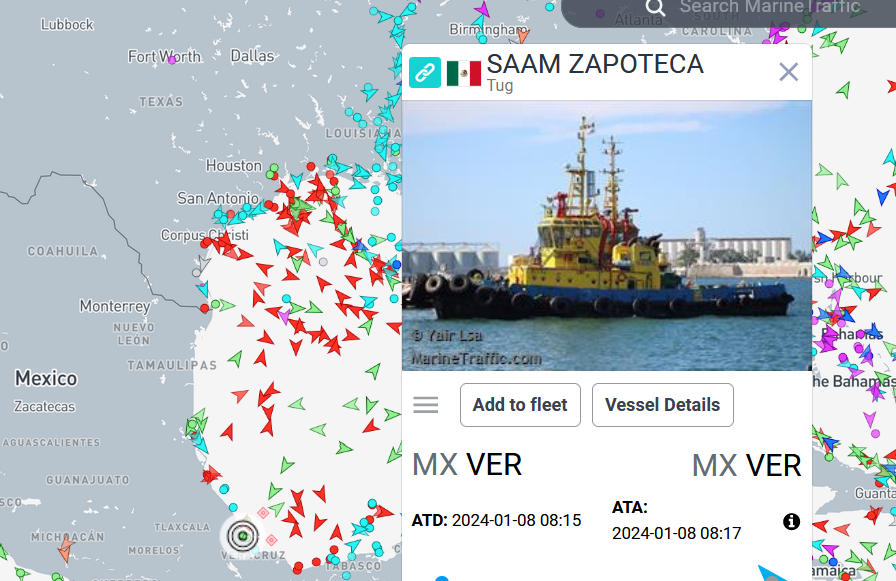 Το συγκεκριμένο Ρ/Κ φέρει σημαία Μεξικού, βρίσκεται μέσα στα χωρικά ύδατα του Μεξικού άρα οι γειτονικές Η.Π.Α. δεν έχουν δικαίωμα στις πληροφορίες του  LRIT του
L.R.I.T. (Long Range Identification & Tracking)
Το σύστημα είναι έτσι δομημένο ώστε τα στοιχεία να συγκεντρώνονται σε μία κεντρική βάση δεδομένων απ’ όπου άμεση πρόσβαση έχει η σημαία η οποία τροφοδοτεί αλλά και λαμβάνει πληροφορίες για τα πλοία της και μπορούν να αιτηθούν δεδομένων όλοι οι προηγούμενοι που το δικαιούνται σύμφωνα με τον κανονισμό V/19-1 και που προηγουμένως αναφέραμε.
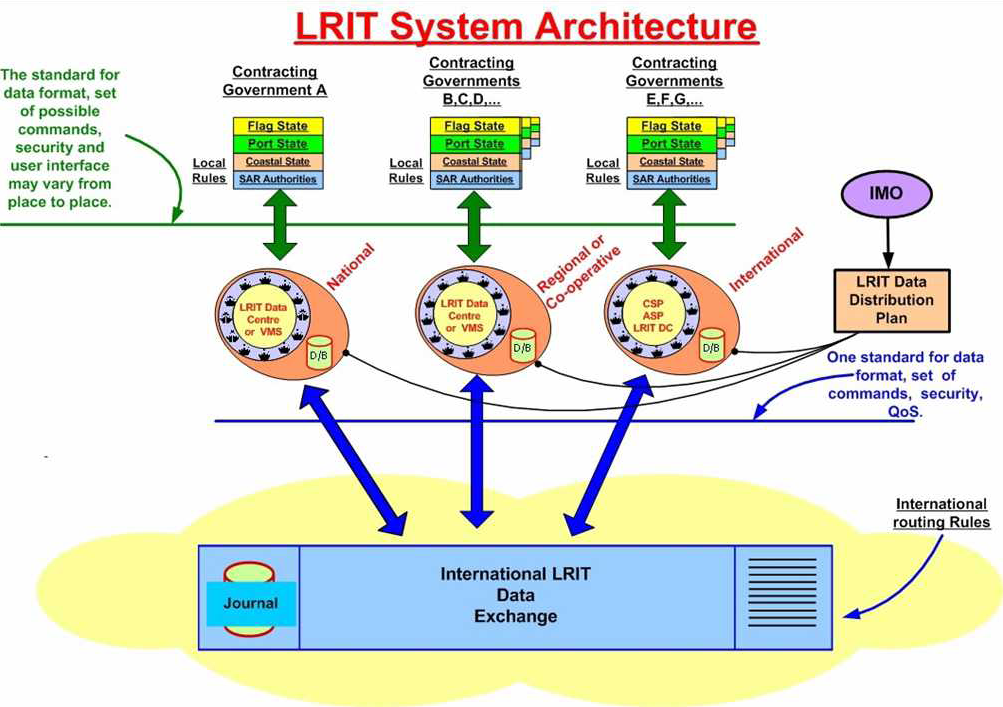 Άλλα συστήματα παρακολούθησης.
VMS (Vessel Monitoring System) κυρίως για αλιευτικά σκάφη.
AMVER (Automated Mutual Assistance Vessel Rescue System)  Είναι εθελοντικό και χρησιμοποιείται κυρίως για την έρευνα και διάσωση.
Άλλα μέσα που χρησιμοποιούνται για την πρόληψη και την καταστολή απειλών:
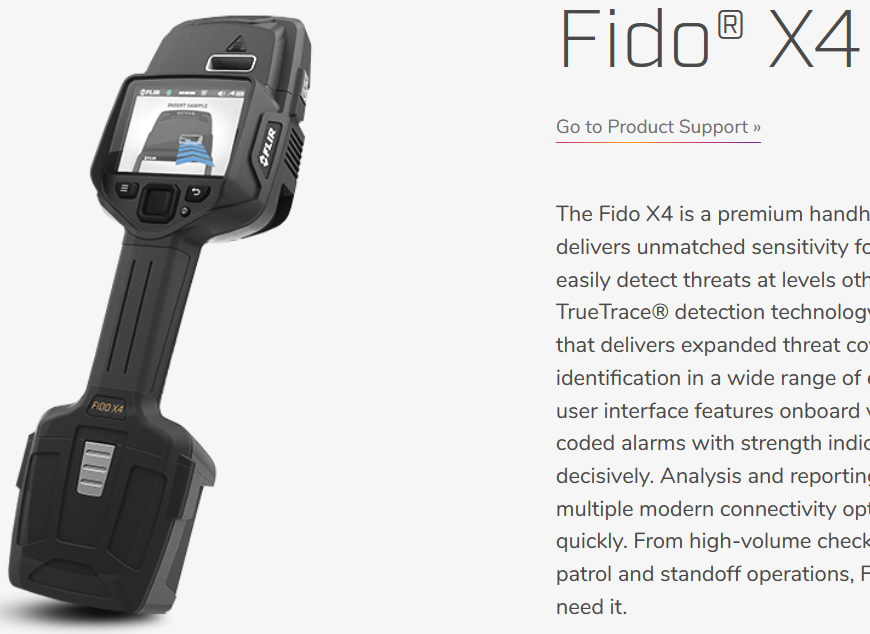 Οι ηλεκτρονικοί ανιχνευτές εκρηκτικών: Είναι συσκευές (για τα πλοία φορητές) οι οποίες μπορούν με διάφορες μεθόδους (συνήθως με ανίχνευση των αερίων από τις αναθυμιάσεις των εκρηκτικών) να ανιχνεύσουν την ύπαρξη εκρηκτικών.
Άλλα μέσα που χρησιμοποιούνται για την πρόληψη και την καταστολή απειλών:
Σκύλοι Ανιχνευτές εκρηκτικών: Ειδικά εκπαιδευμένοι σκύλοι που μπορούν να ανιχνεύσουν την ύπαρξη εκρηκτικών σε έναν χώρο. Χρησιμοποιούνται σε συνάρτηση με την ανίχνευση ναρκωτικών.
Άλλα μέσα που χρησιμοποιούνται για την πρόληψη και την καταστολή απειλών:
Φορητοί ανιχνευτές μετάλλων: Μπορούν να ανιχνεύσουν μικρά και μεσαία μεταλλικά αντικείμενα (μικρά όπλα, μαχαίρια κλπ) από σχετικά κοντινή απόσταση (περίπου 20 εκ.) 

Μόνιμοι ανιχνευτές μετάλλων: Τοποθετούνται συνήθως στην είσοδο των λιμένων για τον έλεγχο των εισερχομένων
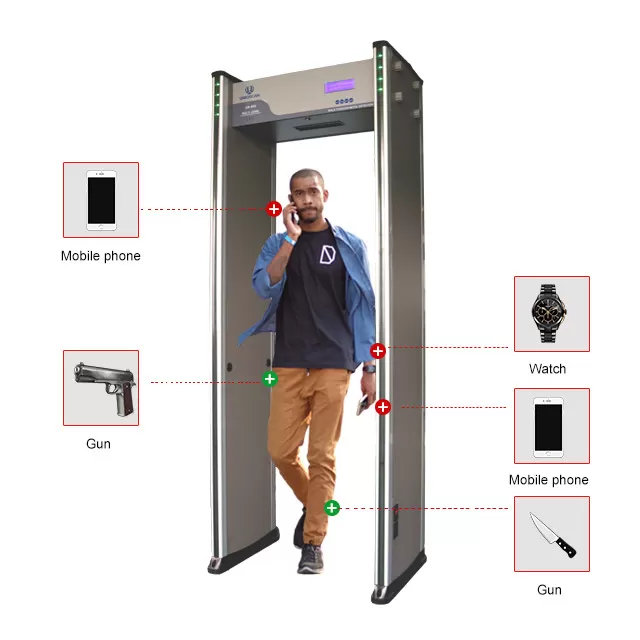 Άλλα μέσα που χρησιμοποιούνται για την πρόληψη και την καταστολή απειλών:
Μονάδες ελέγχου φορτίων:
 Χρησιμοποιούνται για τον έλεγχο και την ανίχνευση εκρηκτικών και γενικά παράνομων ουσιών σε λιμένες που τα πλοία φορτώνουν και μεταφέρουν οχήματα, φορτηγά, containers.
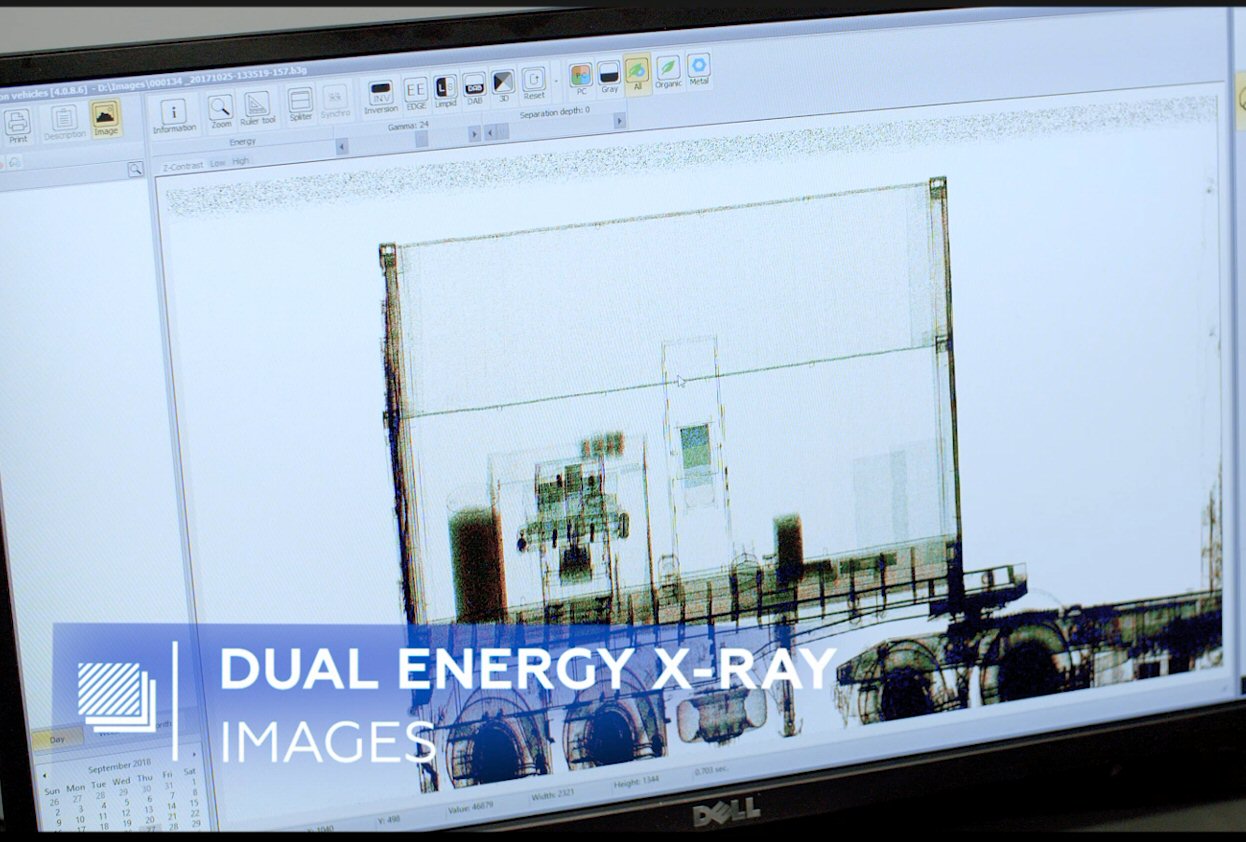 Μέσα που είναι συνηθέστερο  να συναντήσουμε στα πλοία και που χρησιμοποιούνται για την πρόληψη και την καταστολή απειλών:
Συσκευές Νυχτερινής όρασης και όργανα θερμικής απεικόνισης:
Οι πρώτες είναι συσκευές που εκμεταλλεύονται το υπεριώδες φως που αντανακλάται σε αντικείμενα και το μετατρέπουν σε εικόνες.
Τα δεύτερα ανιχνεύουν και απεικονίζουν διαφορές θερμοκρασίας (μπορούν να χρησιμοποιηθούν π.χ. σε κλειστούς χώρους για να ανιχνεύσουν την ύπαρξη ανθρώπων.
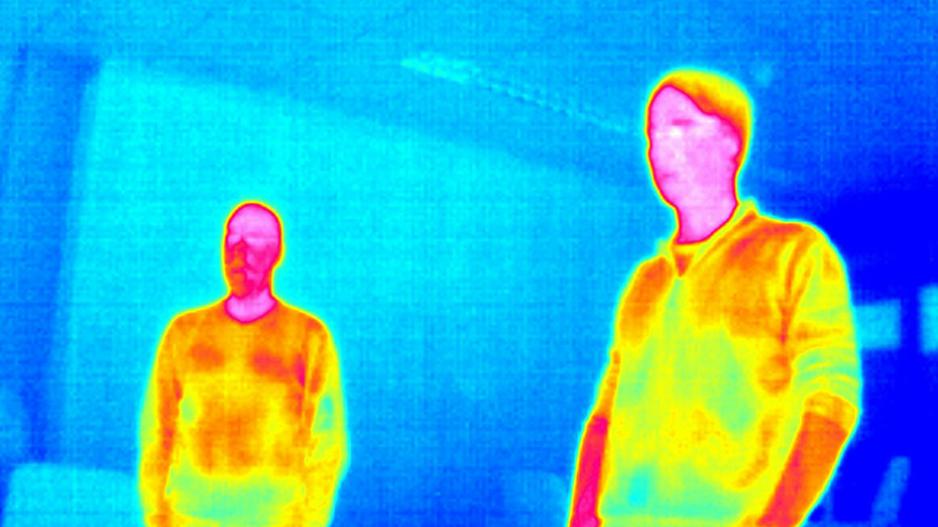 Μέσα που είναι συνηθέστερο  να συναντήσουμε στα πλοία και που χρησιμοποιούνται για την πρόληψη και την καταστολή απειλών:
Ακανθωτό συρματόπλεγμα:
  Προμηθεύεται σε κουλούρες και συνήθως το απλώνουμε στα ρέλια του πλοίου και στις σκάλες.
Μέσα που είναι συνηθέστερο  να συναντήσουμε στα πλοία και που χρησιμοποιούνται για την πρόληψη και την καταστολή απειλών:
Ακανθωτοί φράκτες:
  Τους απλώνουμε προς την εξωτερική πλευρά του πλοίου.
Μέσα που είναι συνηθέστερο  να συναντήσουμε στα πλοία και που χρησιμοποιούνται για την πρόληψη και την καταστολή απειλών:
Antipiracy Barriers (Guardian Barriers):
  Λειτουργούν ως αποτρεπτικός μηχανισμός επιβίβασης. Προσαρμόζονται επάνω και διαμορφώνονται για κάθε πλοίο διαφορετικά.
Μέσα που είναι συνηθέστερο  να συναντήσουμε στα πλοία και που χρησιμοποιούνται για την πρόληψη και την καταστολή απειλών:
Κράνη και Αλεξίσφαιρα γιλέκα:
  Συνήθως προμηθεύονται για το προσωπικό γεφύρας.
Μέσα που είναι συνηθέστερο  να συναντήσουμε στα πλοία και που χρησιμοποιούνται για την πρόληψη και την καταστολή απειλών:
Αντιβαλιστική Μεμβράνη:
  Τοποθετείται στα παράθυρα της γέφυρας.
Μέσα που είναι συνηθέστερο  να συναντήσουμε στα πλοία και που χρησιμοποιούνται για την πρόληψη και την καταστολή απειλών:
Θωρακισμένες Πόρτες:
  Πλέον σε νεότευκτα πλοία τοποθετούνται κατά την διάρκεια της κατασκευής του πλοίου. Συνήθως βρίσκουμε πόρτες με θωράκιση στις εξωτερικές πόρτες της γέφυρας και στις εισόδους του μηχανοστασίου και του πηδαλίου. 
Οι μεταλλικές υδατοστεγείς πόρτες  στα deck θεωρούνται κι αυτές θωρακισμένες εφόσον ασφαλίζουν με μηχανισμό από το εσωτερικό των διαμερισμάτων ενδιαίτησης που δεν επιτρέπει να ανοίξουν από το εξωτερικό κατάστρωμα.
Μέσα που είναι συνηθέστερο  να συναντήσουμε στα πλοία και που χρησιμοποιούνται για την πρόληψη και την καταστολή απειλών:
Επιπλέον των προηγουμένων μέσων μπορούν να χρησιμοποιηθούν ως μέτρα αποτροπής πρόσβασης σε χώρους και λουκέτα, straps,  πιστόλια φωτοβολίδων, μάνικες νερού κατάλληλα τοποθετημένες και ενεργοποιημένες.
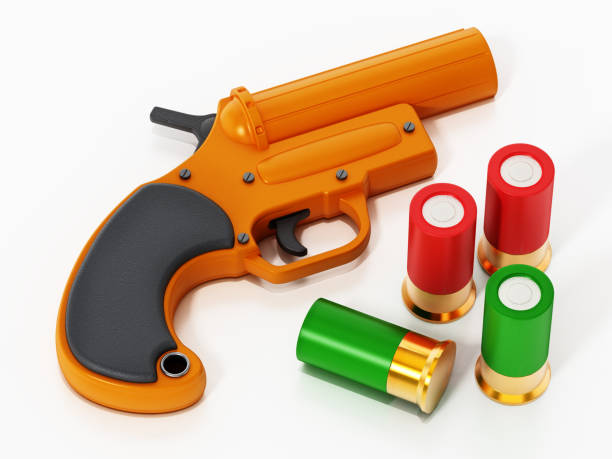 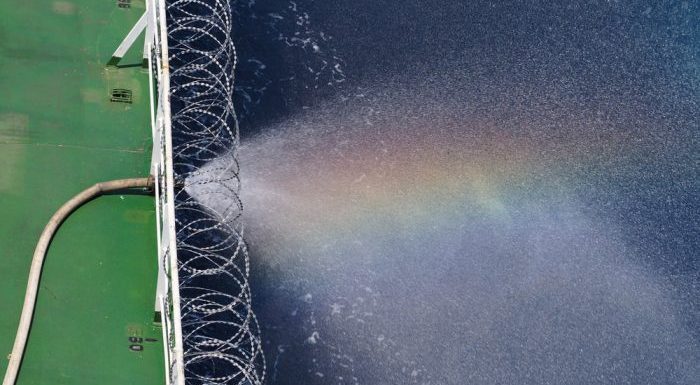 Επιχειρησιακά μέτρα αποφυγής κινδύνων security:
Ενίσχυση των φυλακών με επιπλέον άτομα έτσι ώστε να καλύπτεται μεγαλύτερη περιοχή ελέγχου σε μικρότερο χρόνο
Αύξηση ταχύτητας του πλοίου
Πραγματοποίηση ελιγμών zig-zag με προσοχή ώστε να μην έχουμε μεγάλη απώλεια ταχύτητας.
Όταν διαπλέουμε την HRA (High Risk Area της Υεμένης να ακολουθείται το reporting σύμφωνα με τα Best Practices 5 της MSCHOA (Maritime Security Center Horn Of Africa)